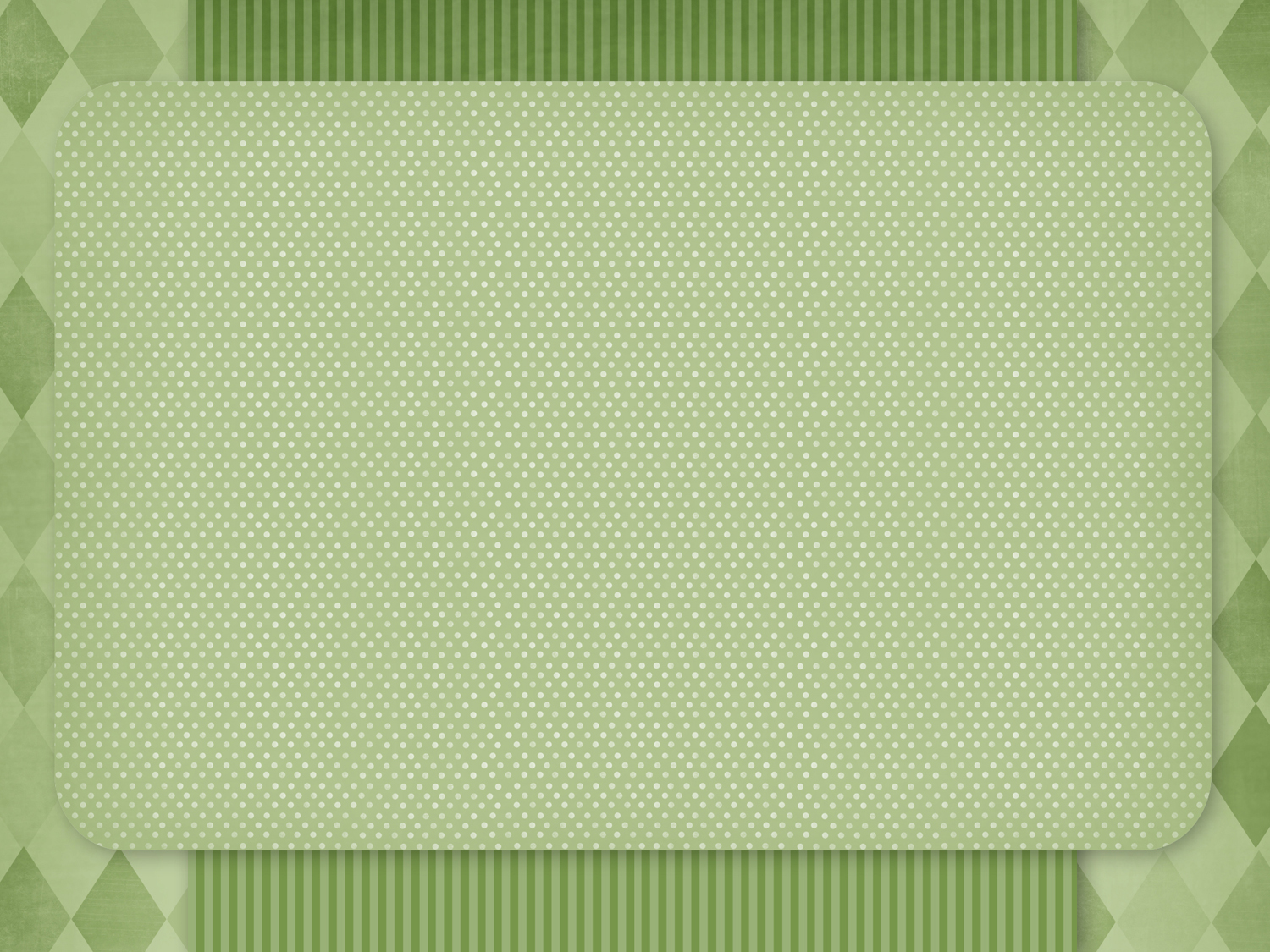 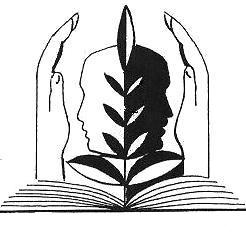 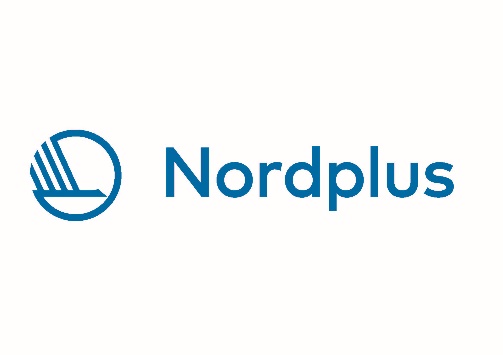 Kėdainių specialioji mokykla
Vasaros požymiai
Janina Dautartienė  
mokytoja  metodininkė
2019
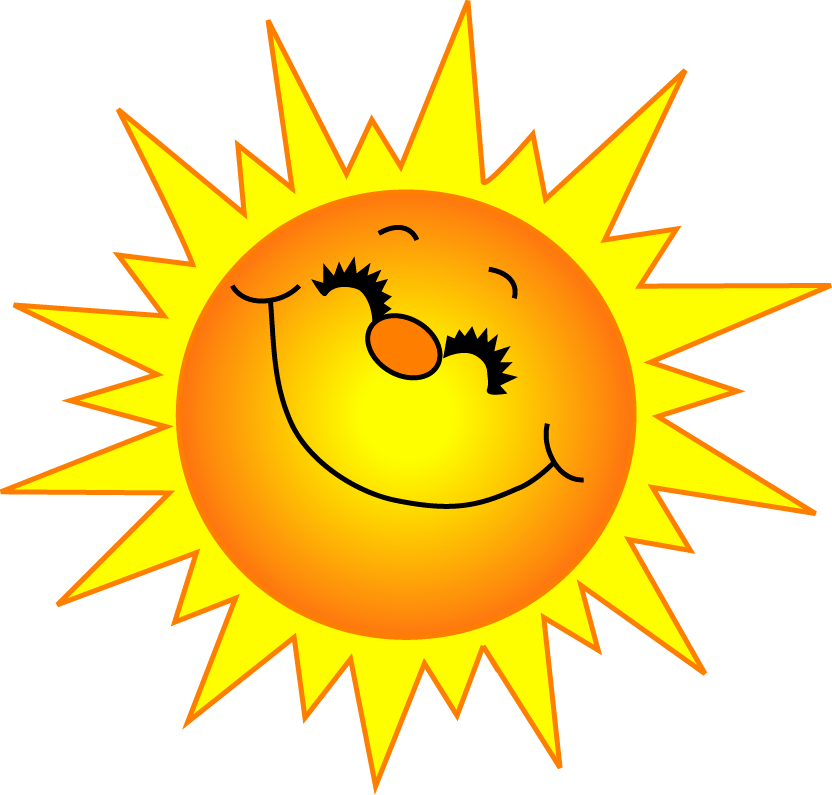 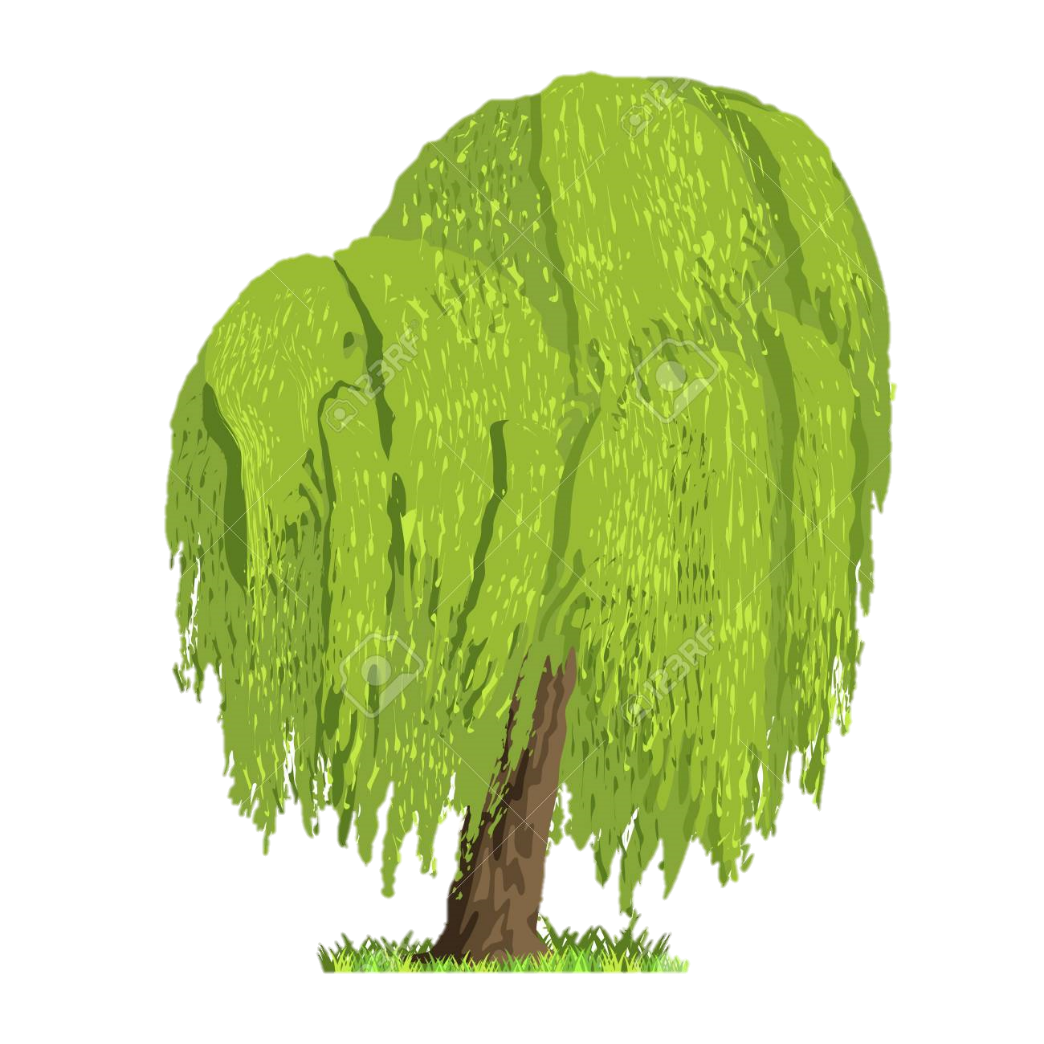 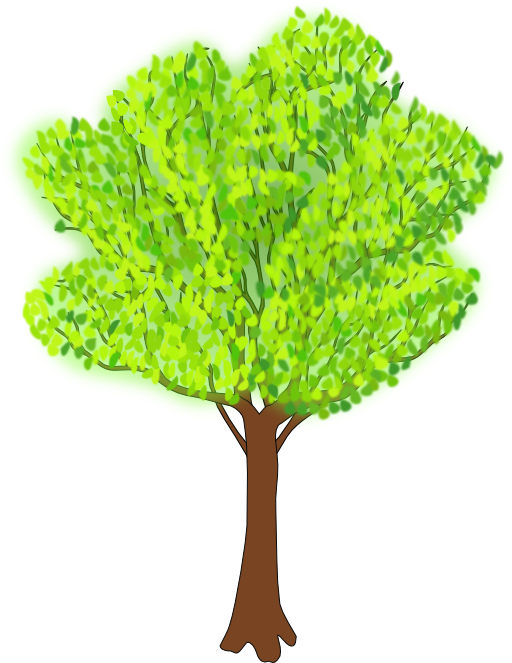 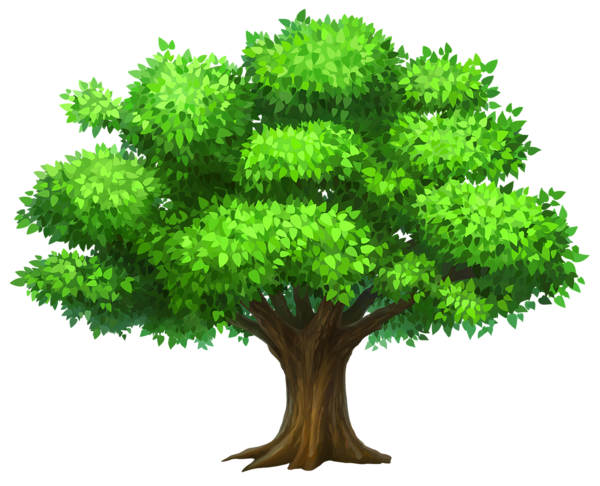 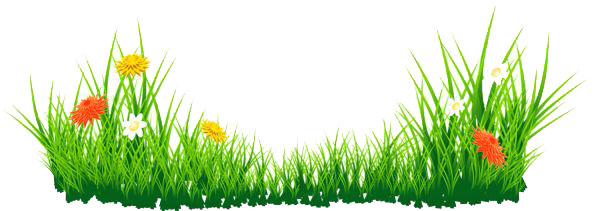 Pagaliau atėjo vasara. Danguje švietė skaisti saulė. Sužaliavo  medžiai.
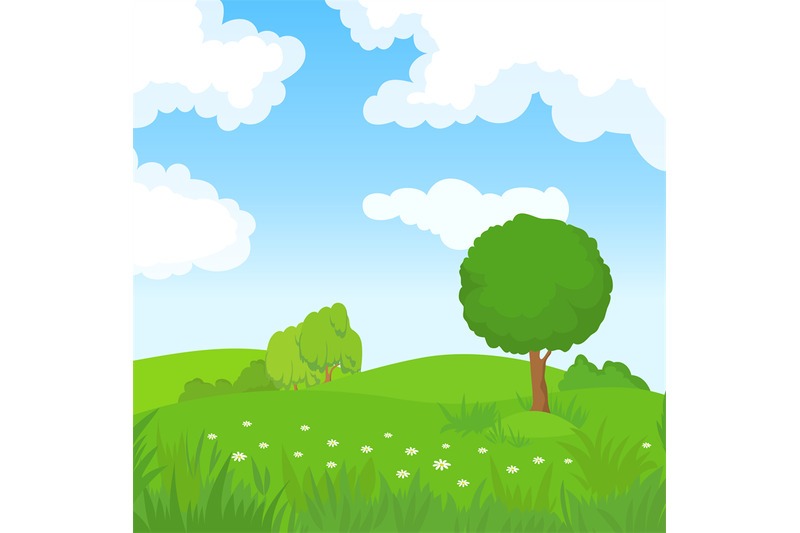 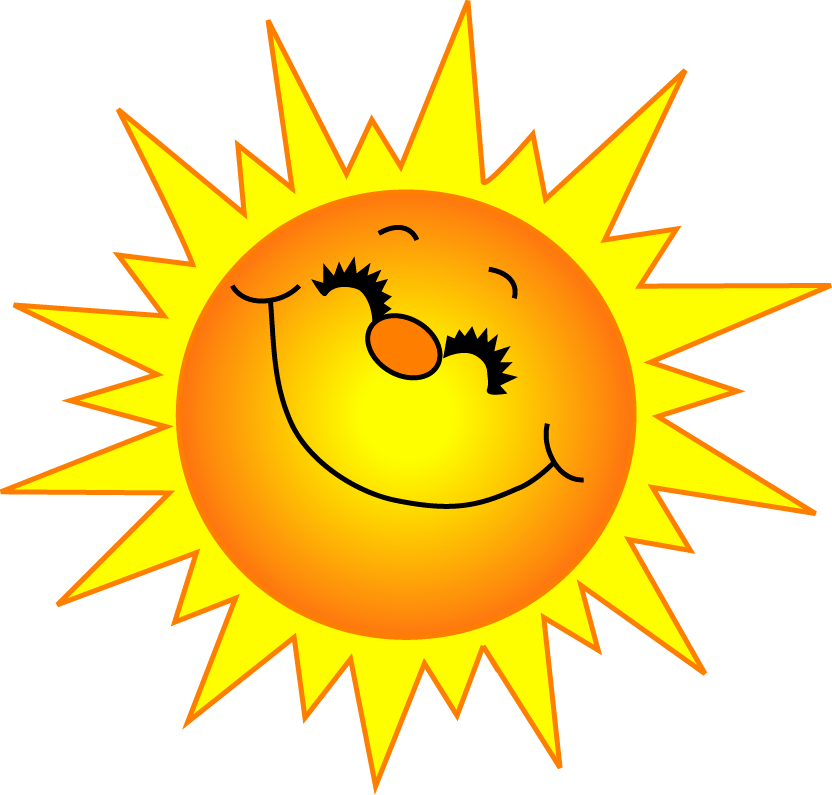 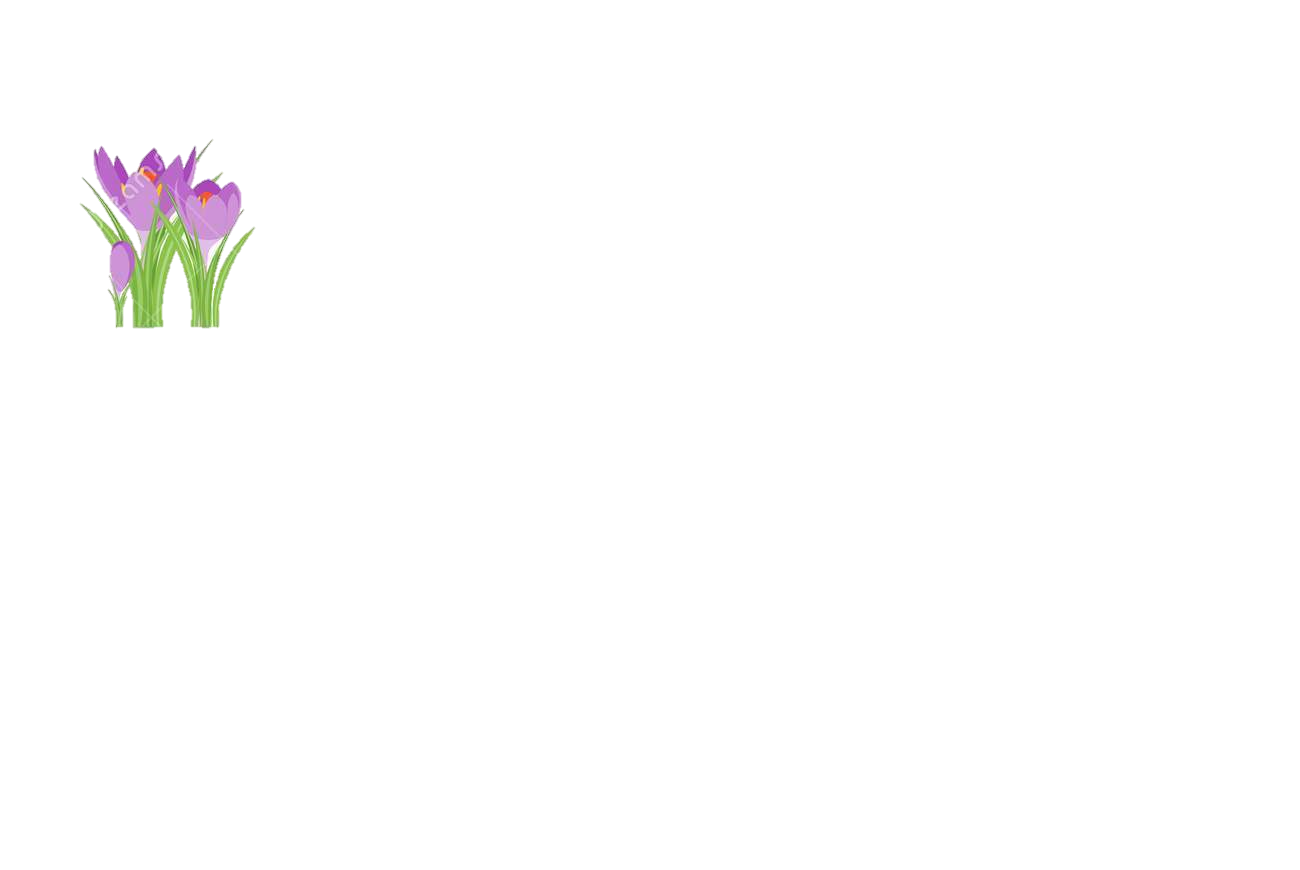 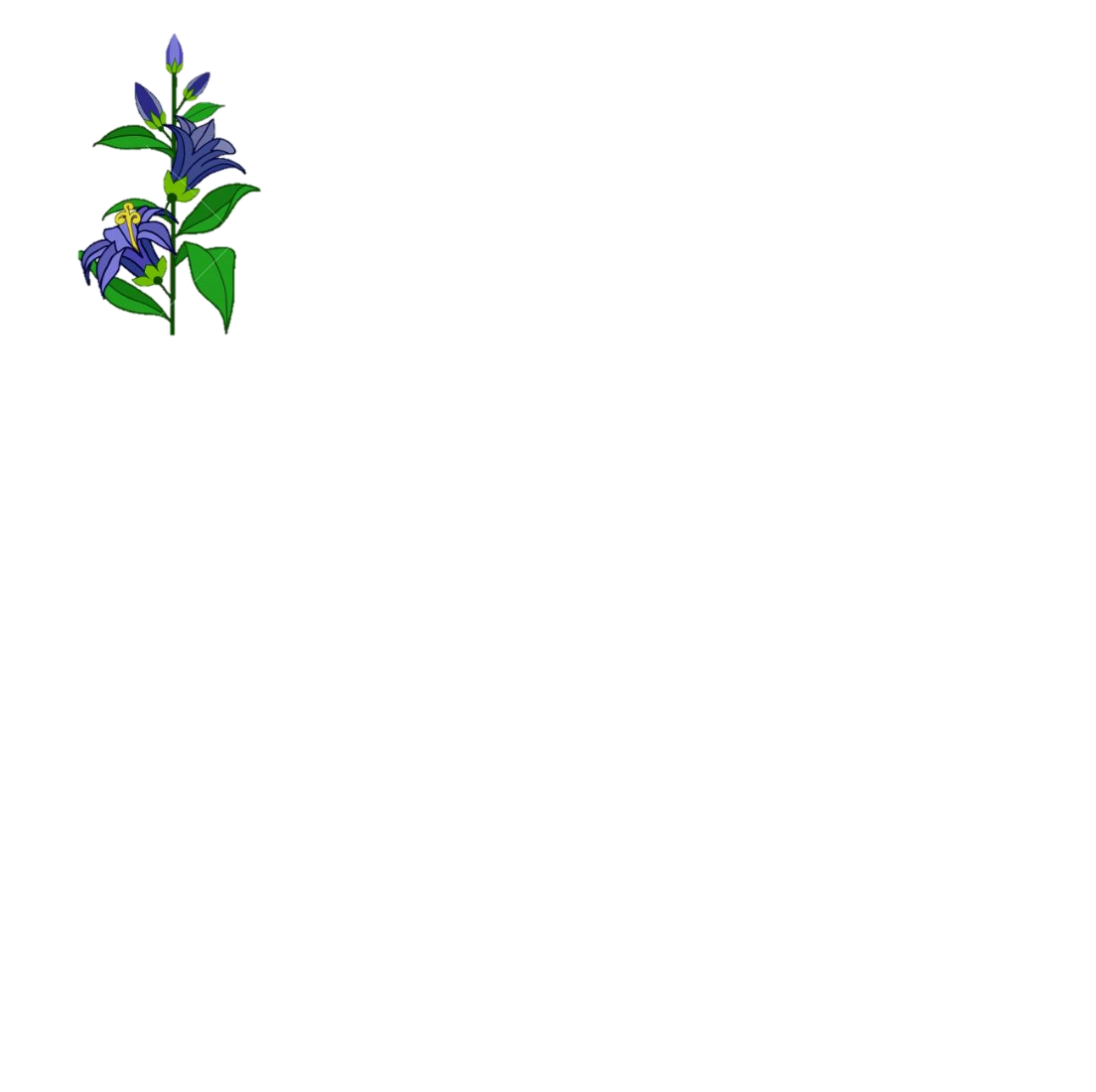 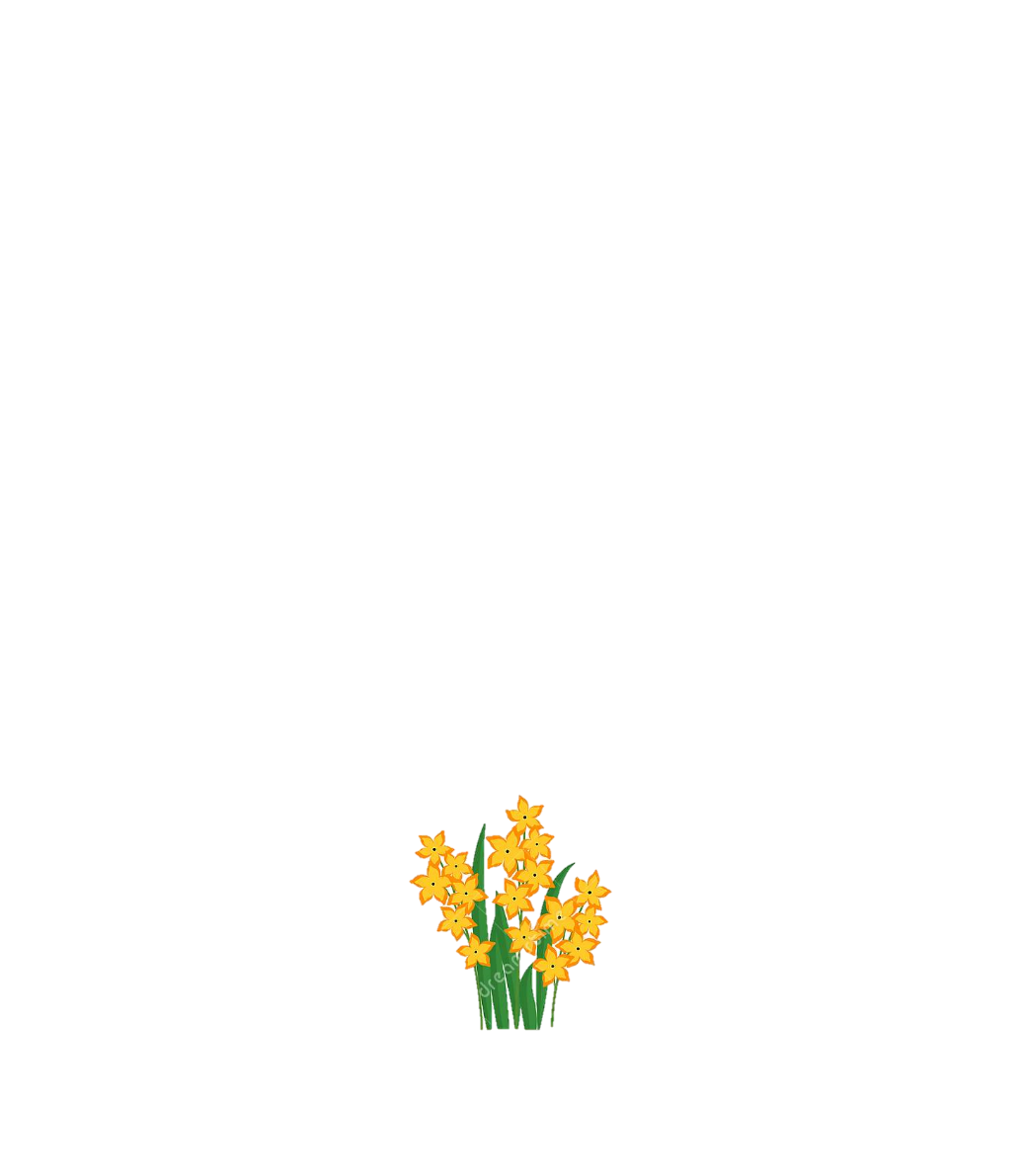 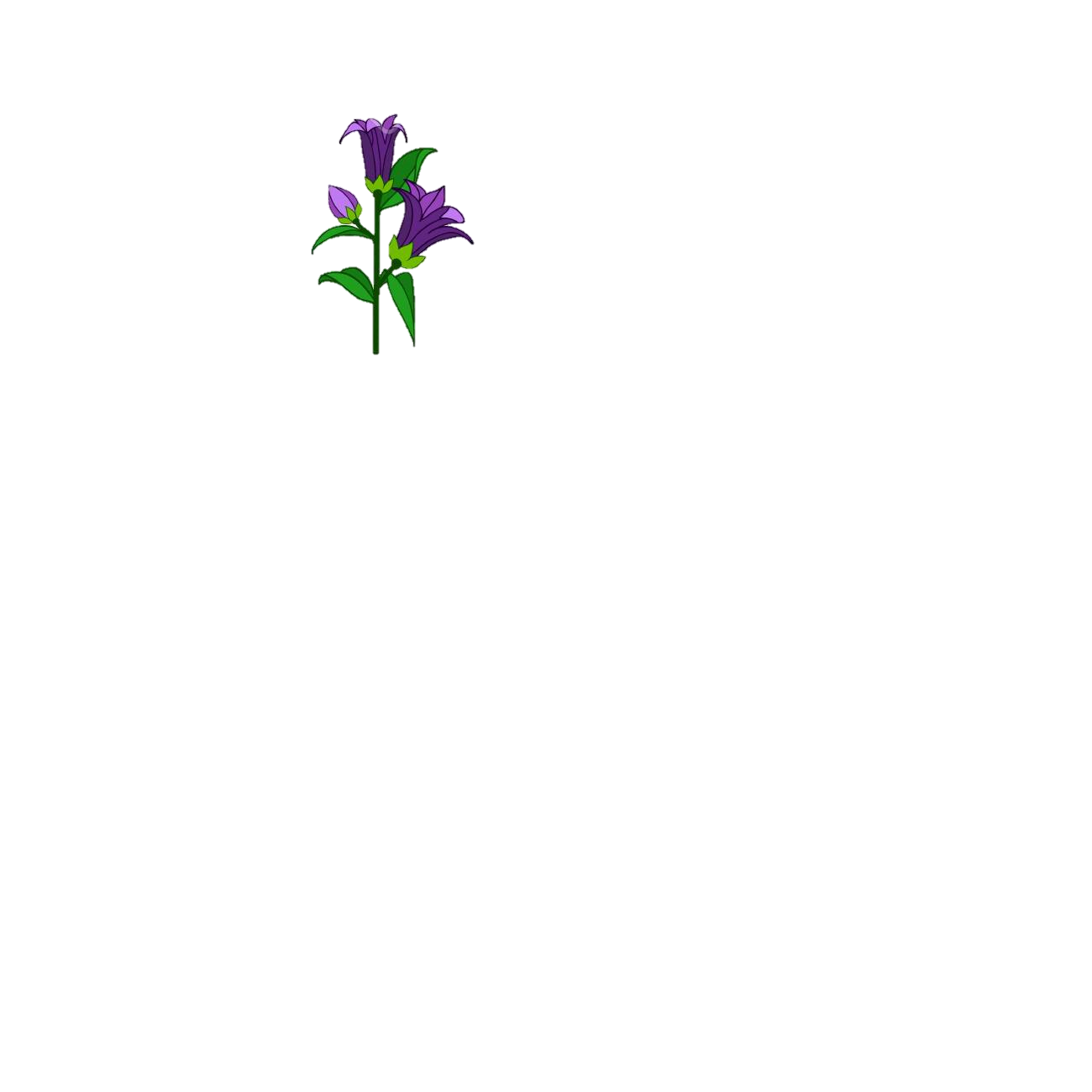 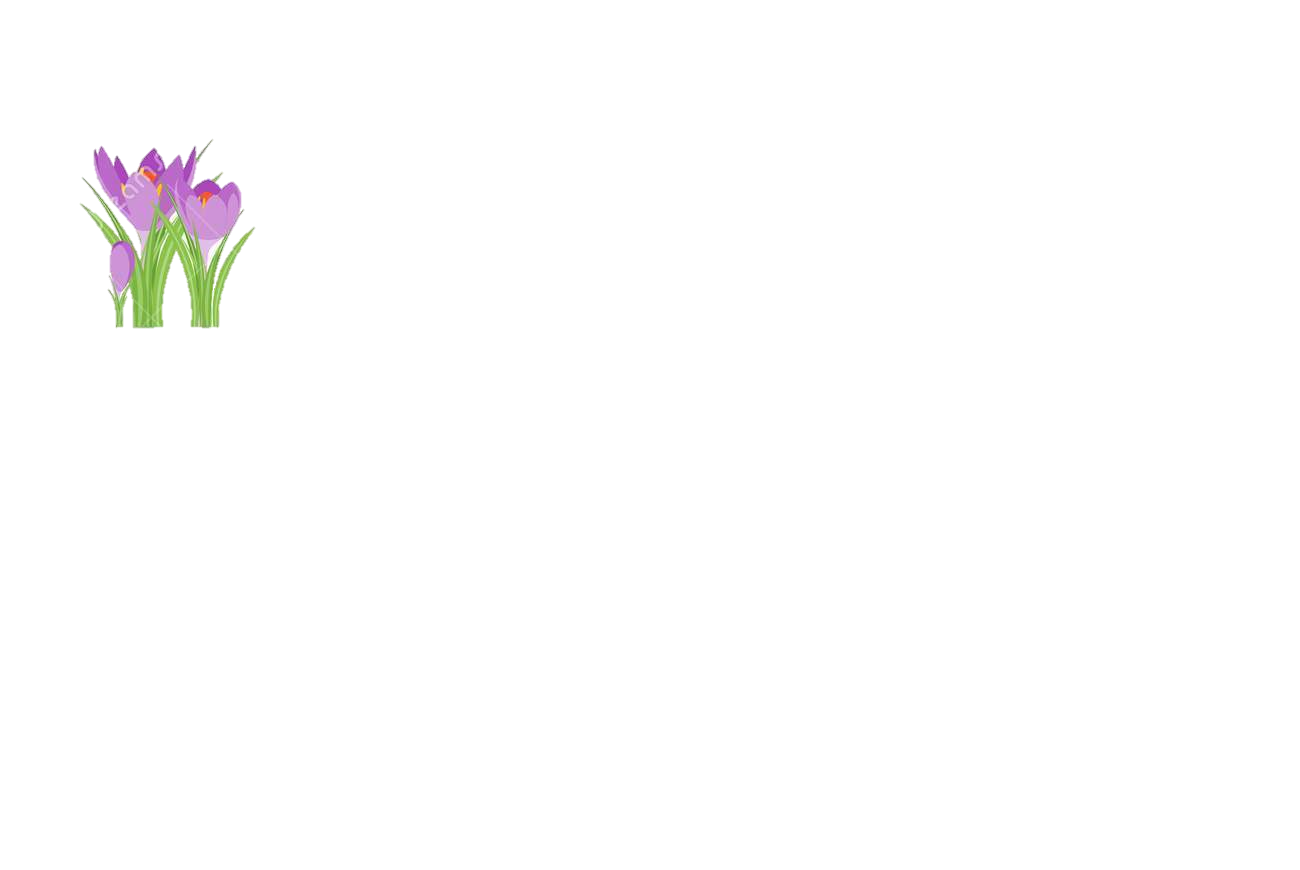 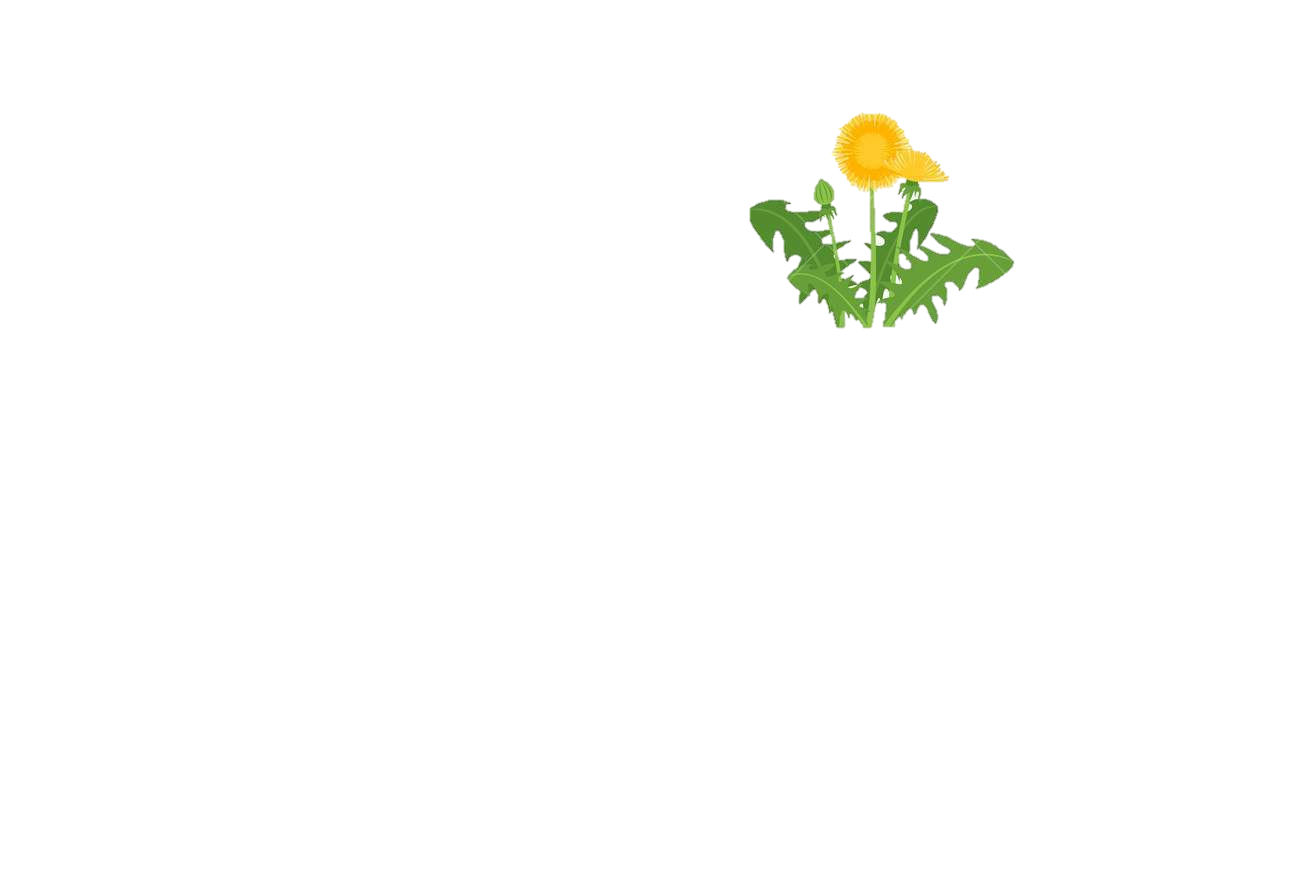 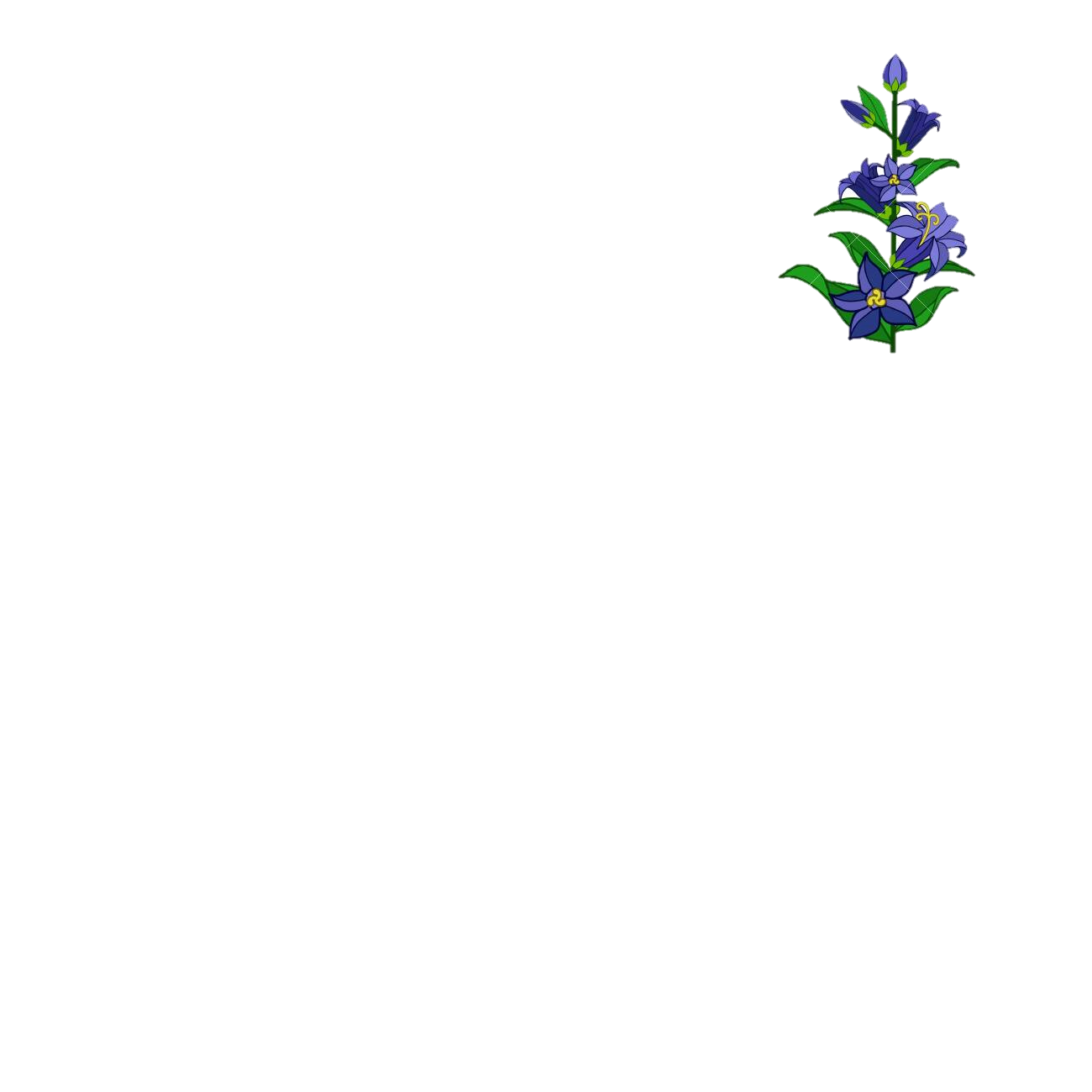 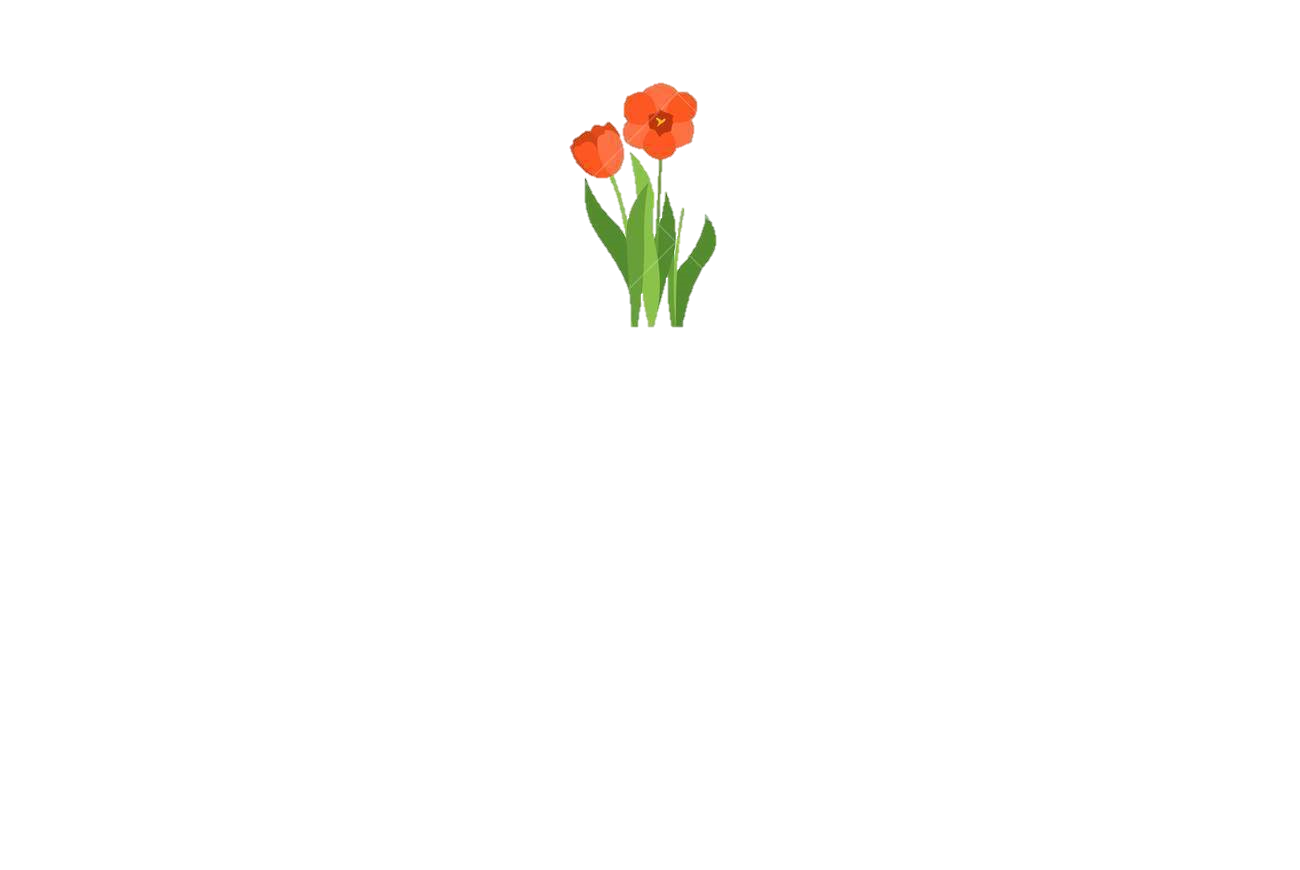 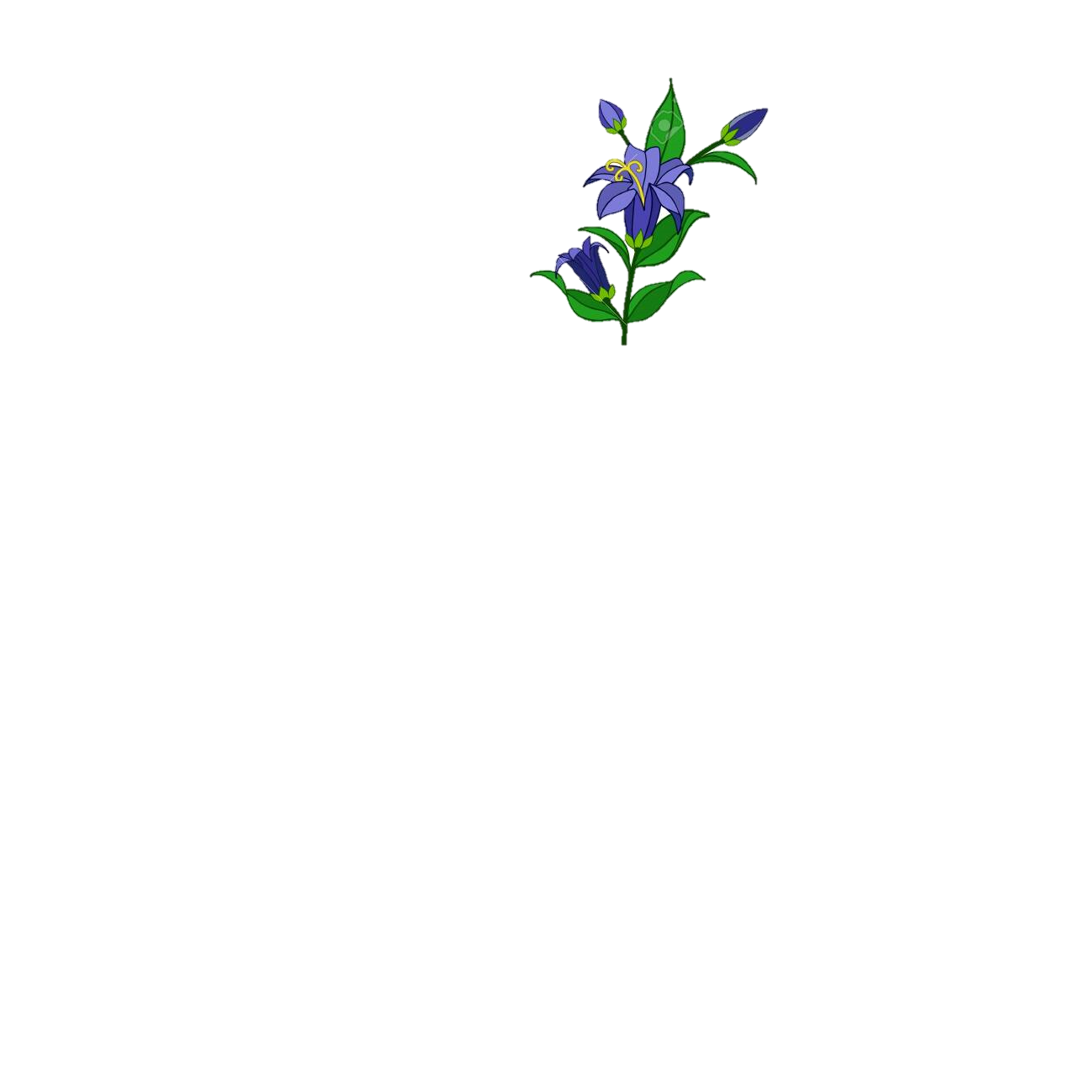 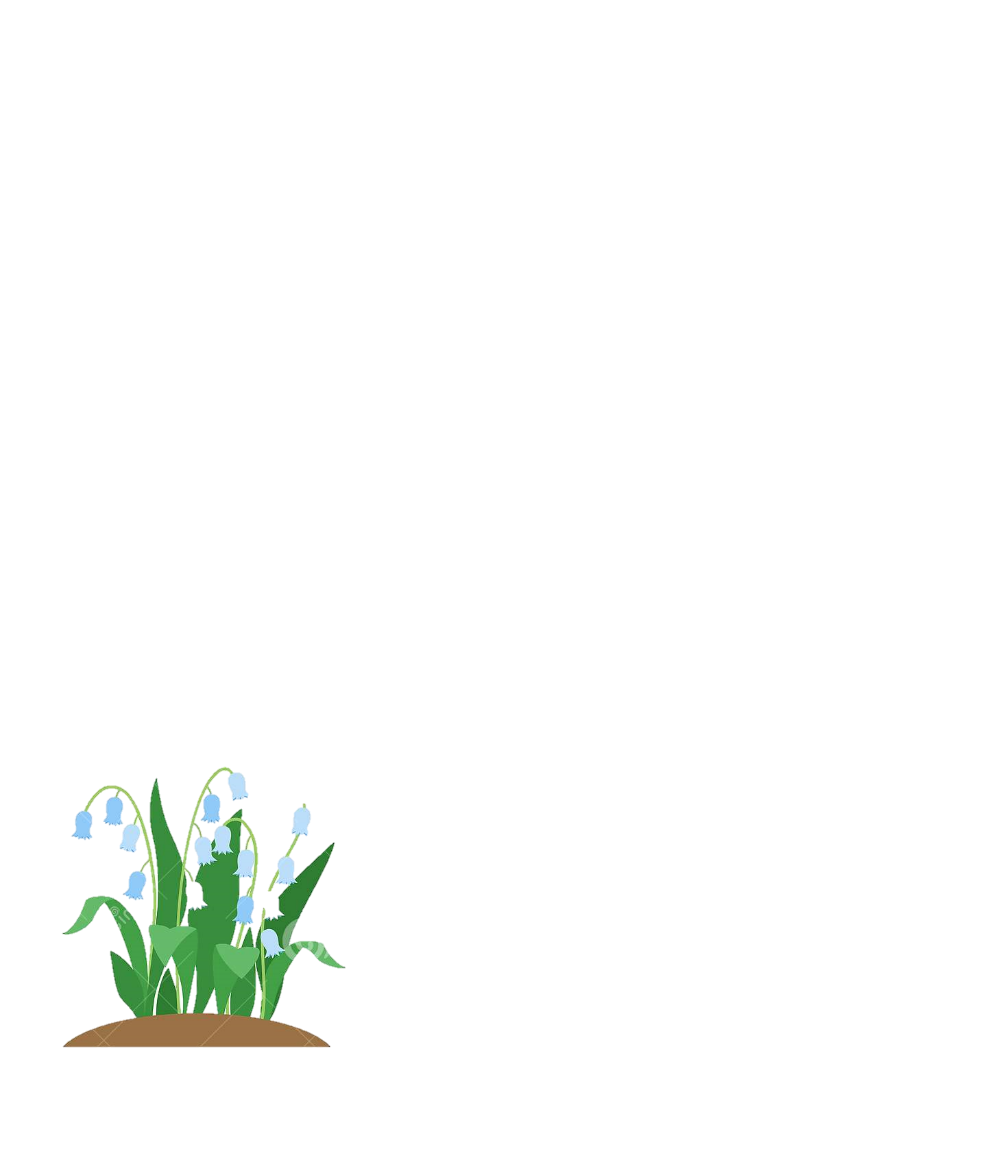 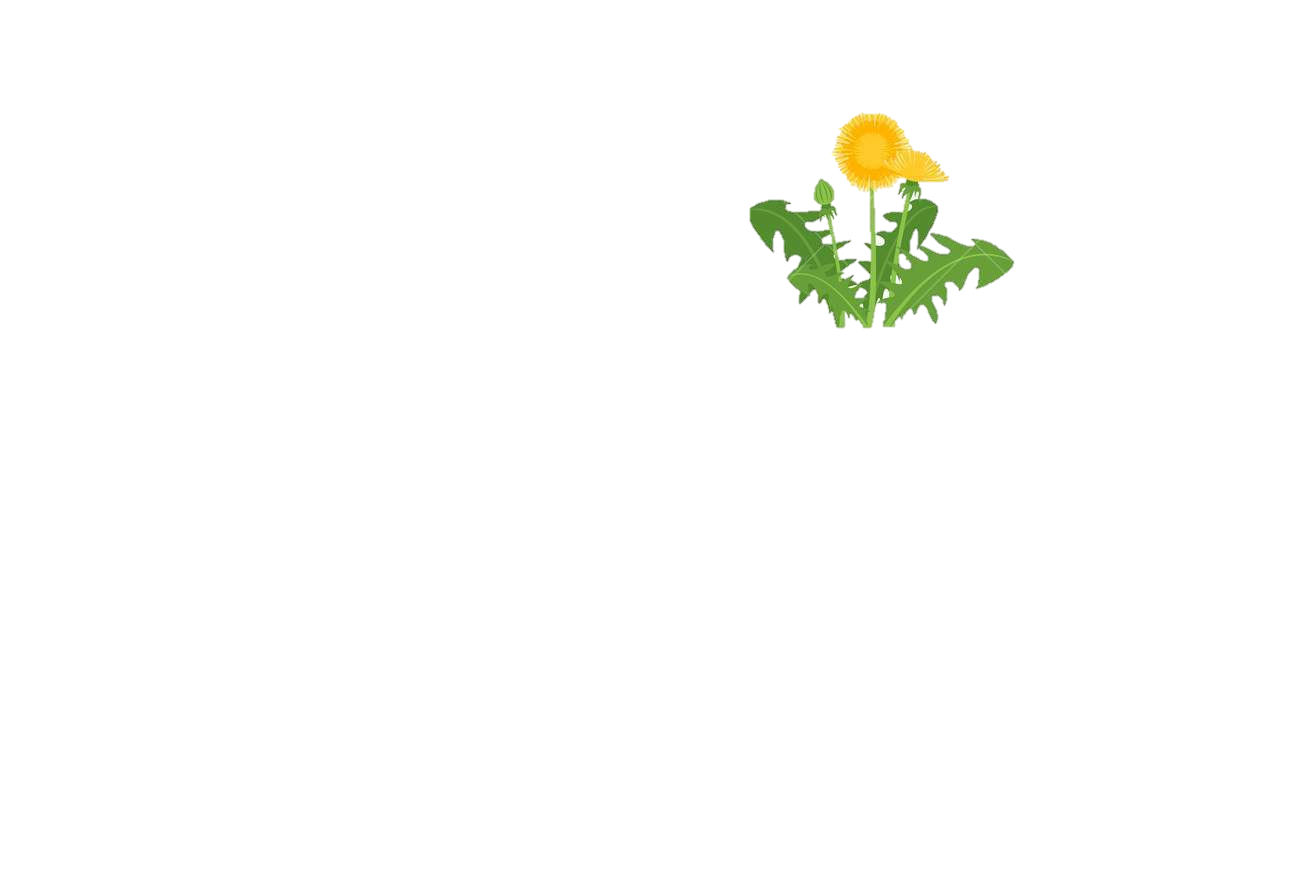 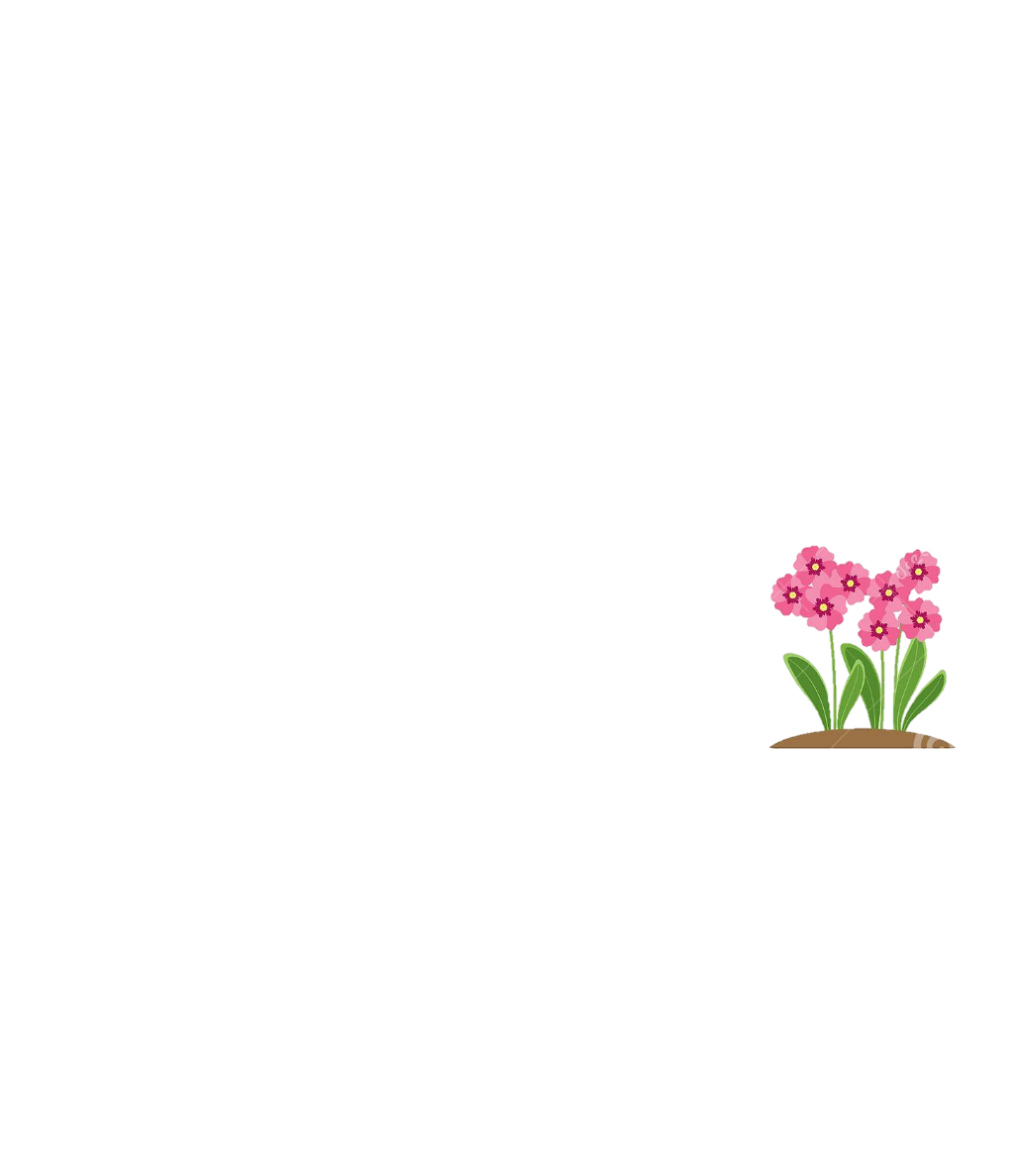 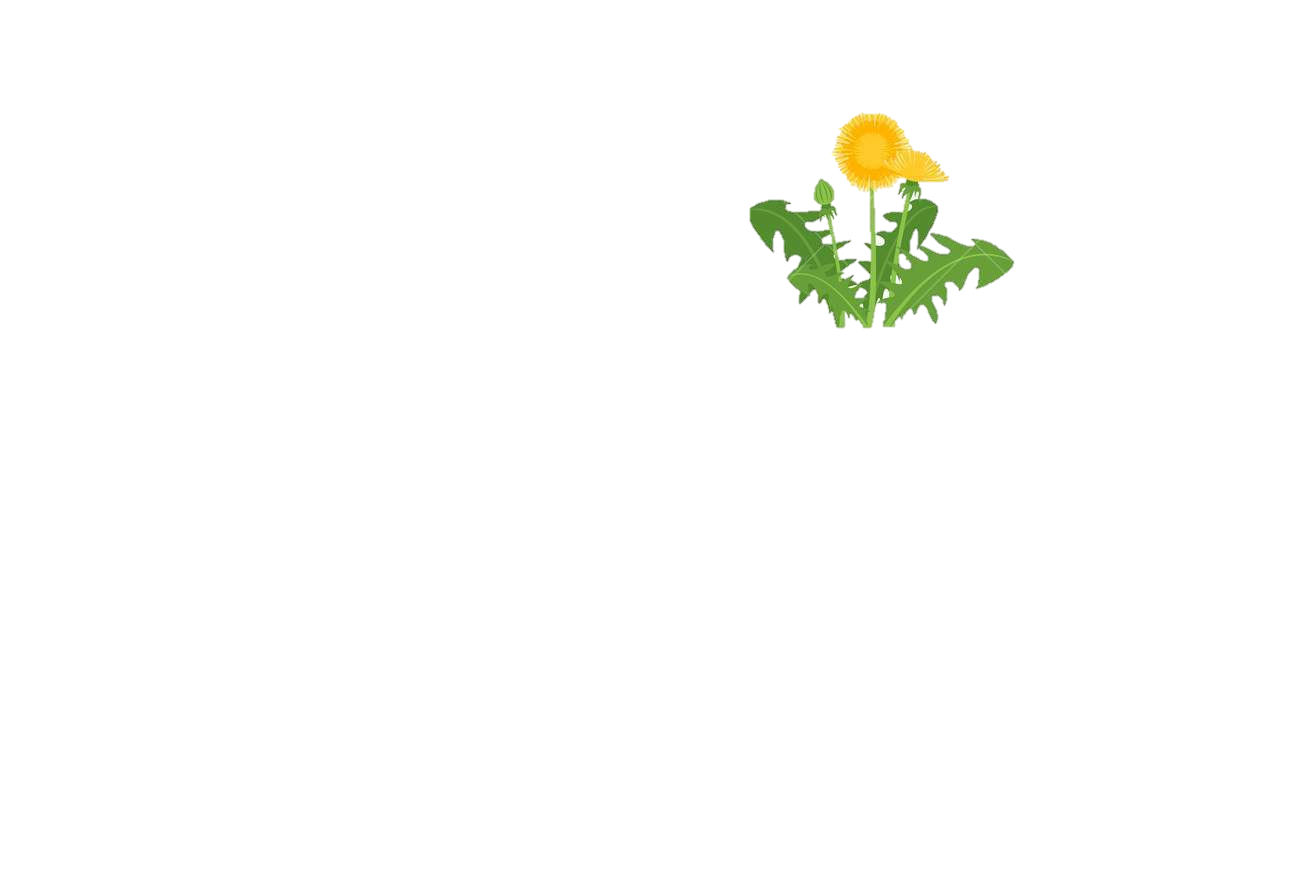 Pievoje  pražydo įvairiaspalvės gėlės.
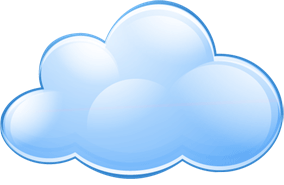 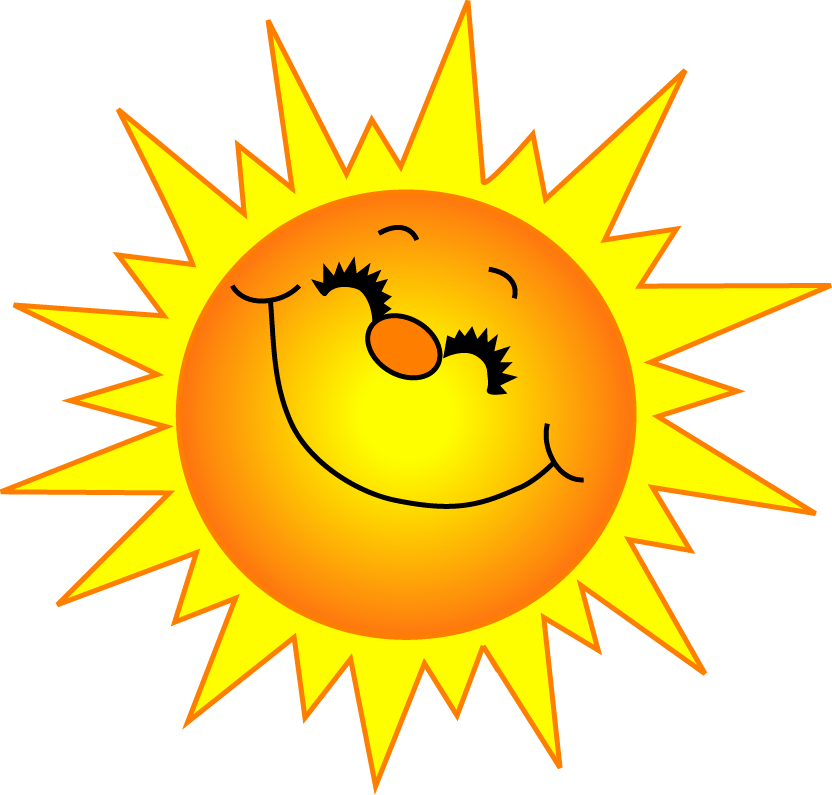 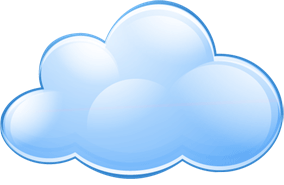 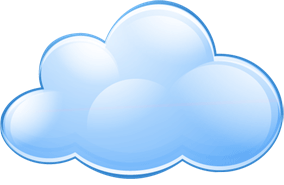 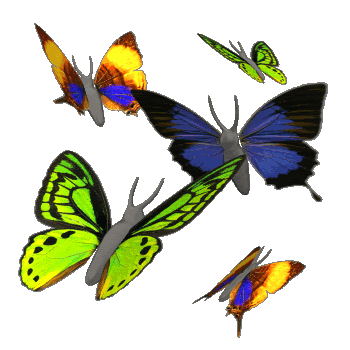 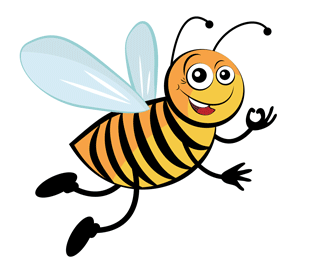 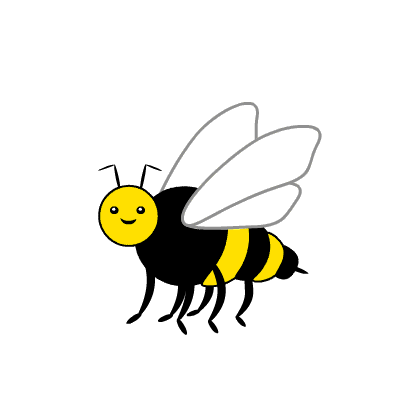 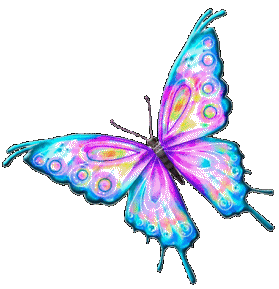 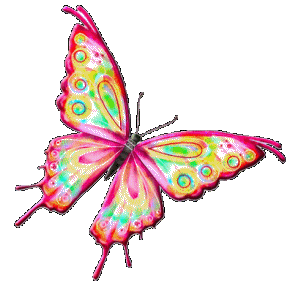 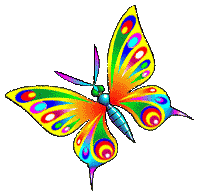 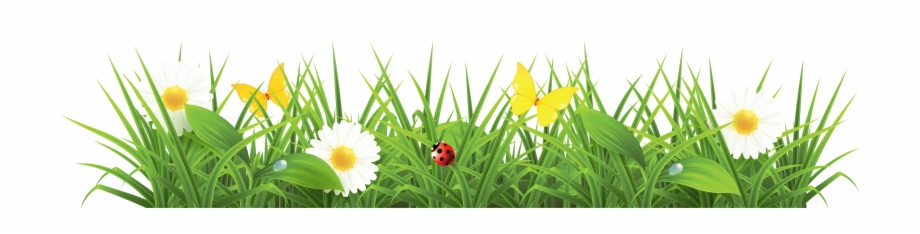 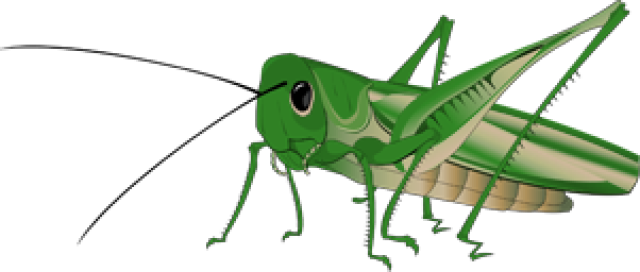 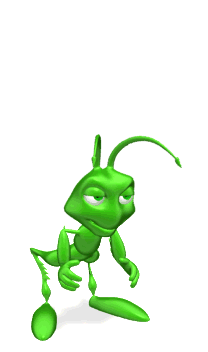 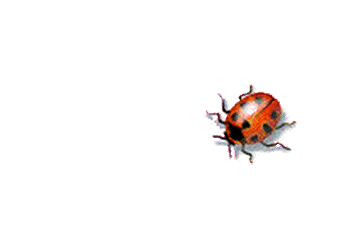 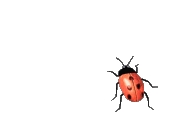 Pievoje ropojo boružės, šokinėjo žiogai, skraidė drugeliai, bitės.
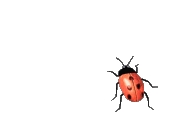 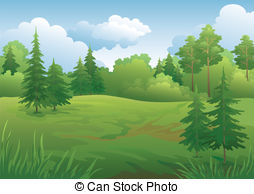 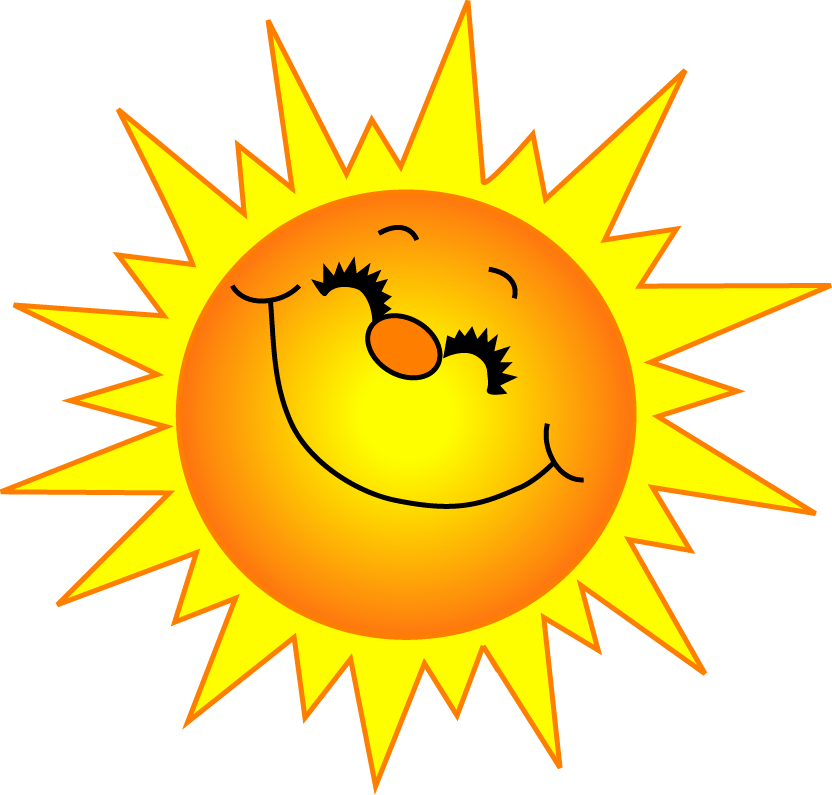 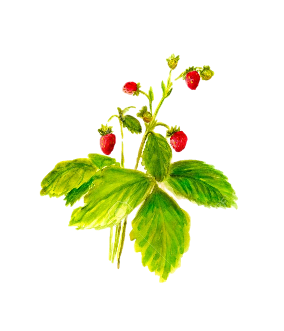 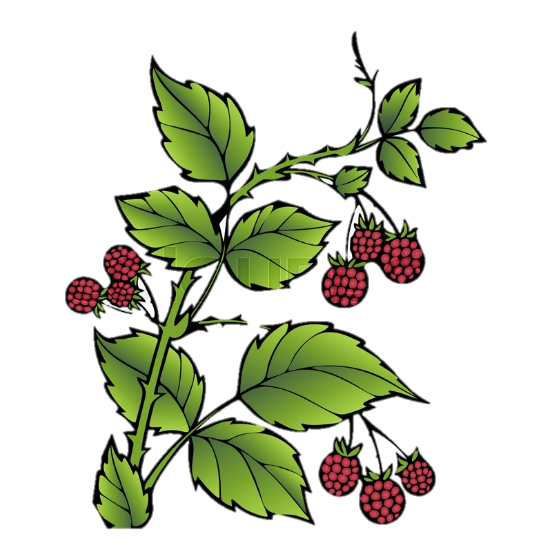 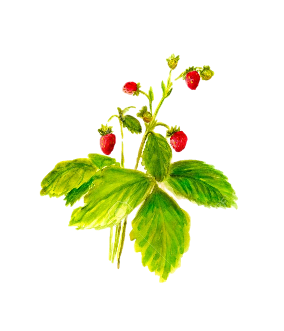 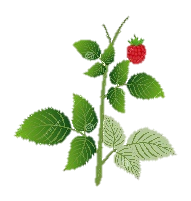 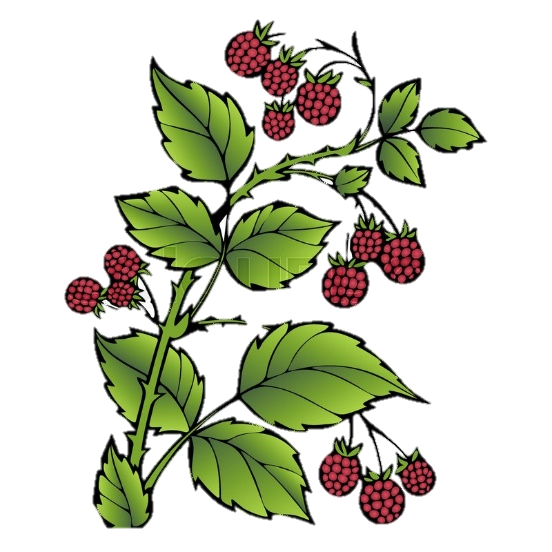 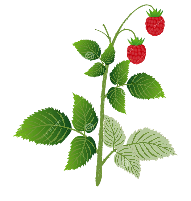 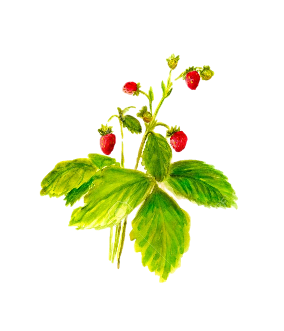 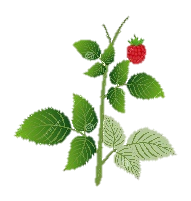 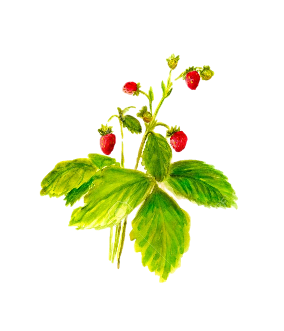 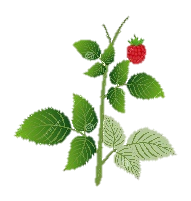 Pamiškėje  prinoko žemuogės, avietės.
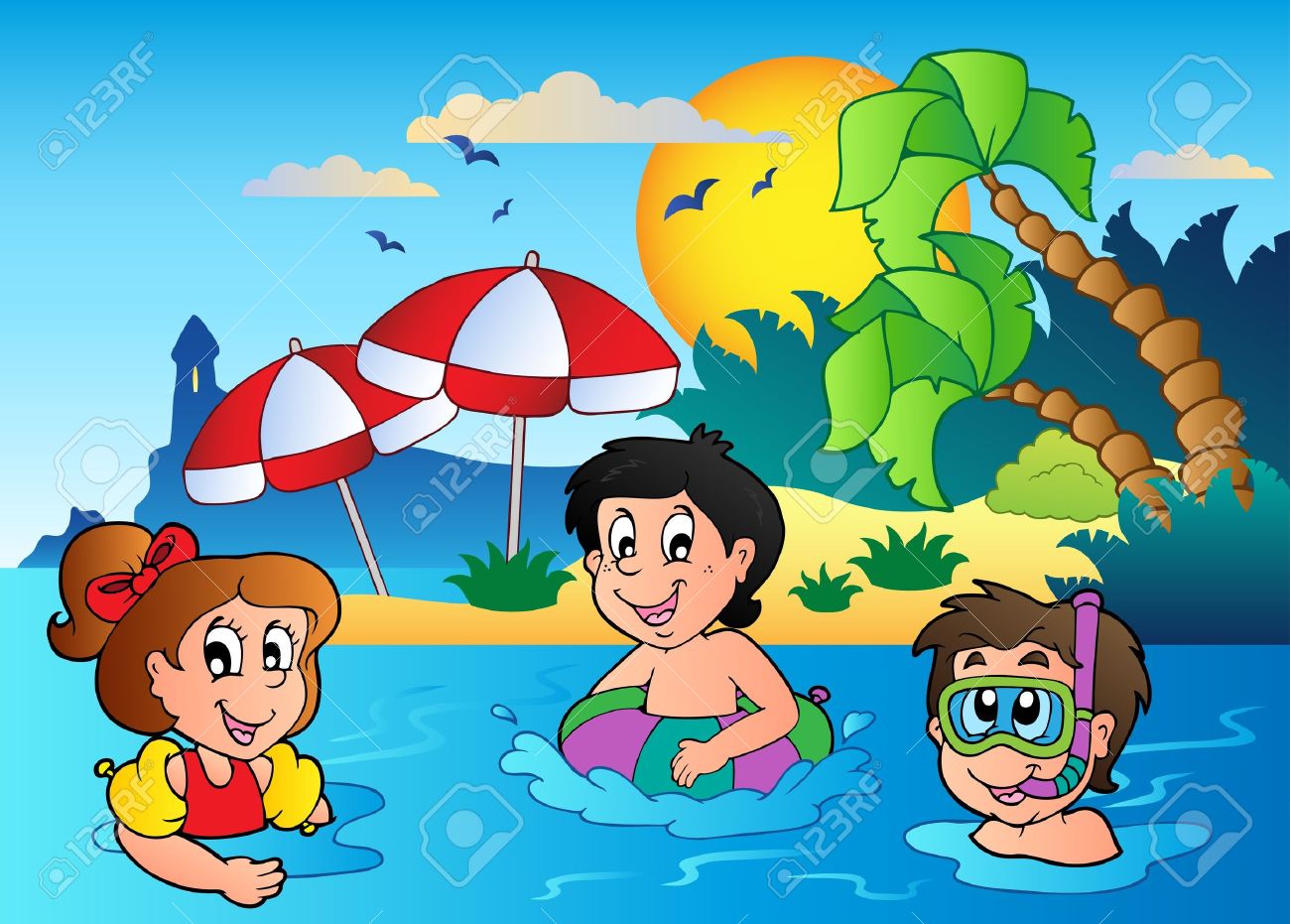 Vaikai linksmai leido laiką prie vandens ir lauke.
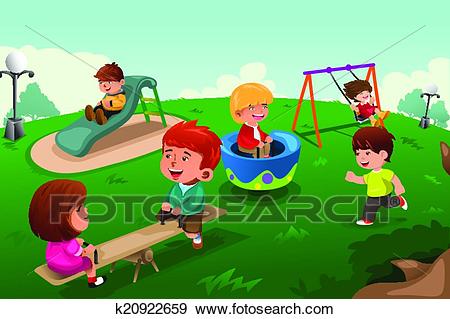 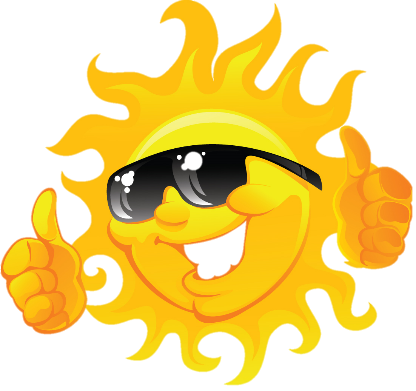 Užbaikite sakinius
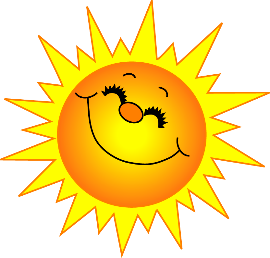 Danguje  skaisčiai  švietė                    .

Sužaliavo                        .

Pievoje  pražydo  įvairiaspalvės                             .

Danguje  skraidė                    ir                   .

Pamiškėje  prinoko                 ir               .
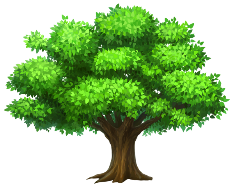 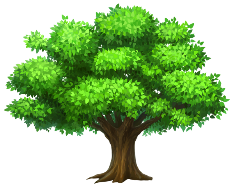 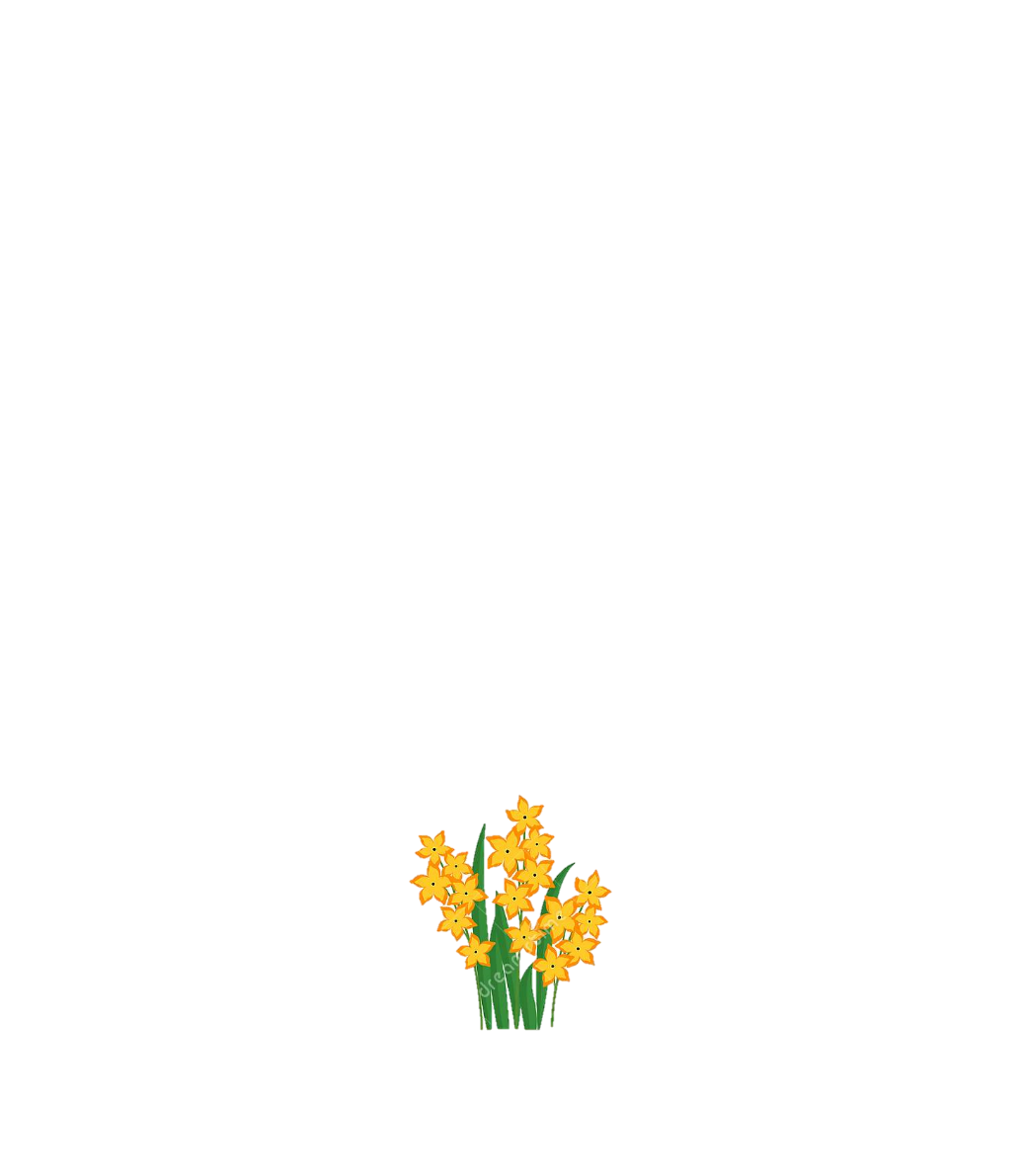 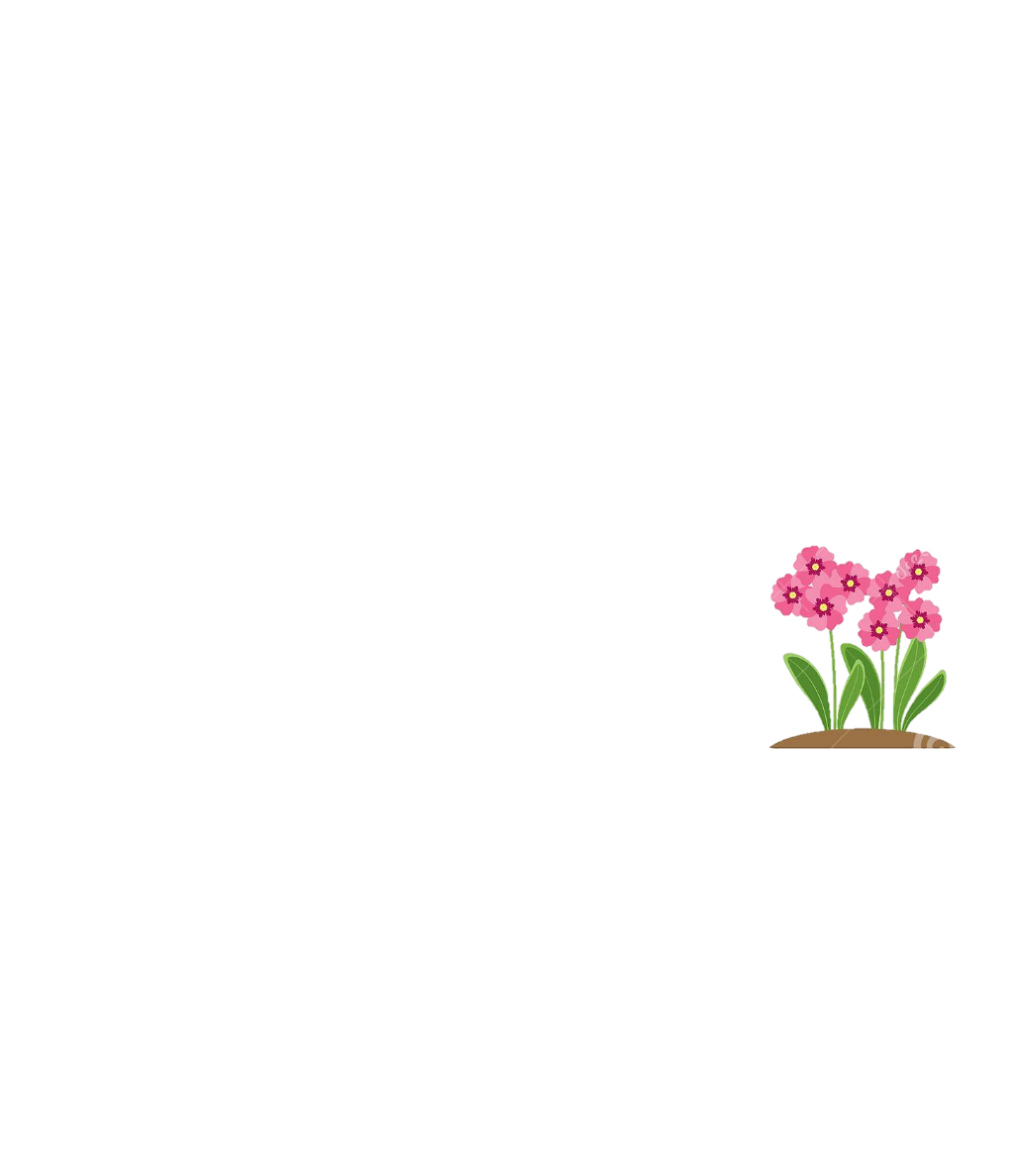 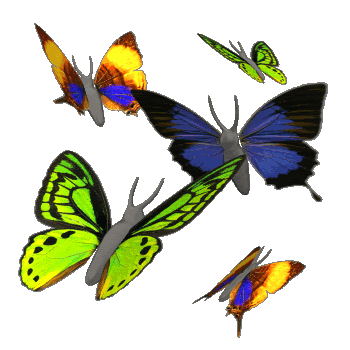 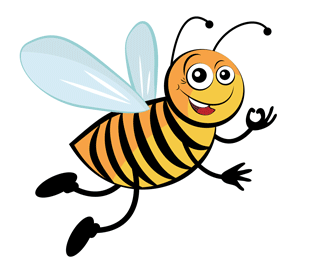 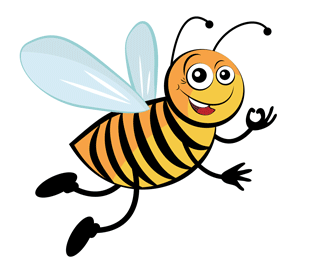 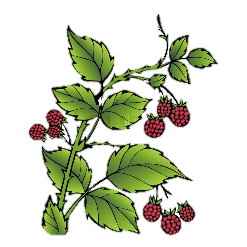 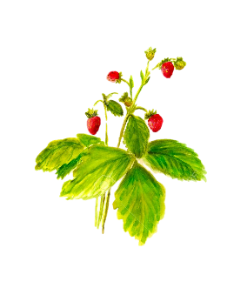